Preschool Development Grant Birth through Five(PDG B-5)
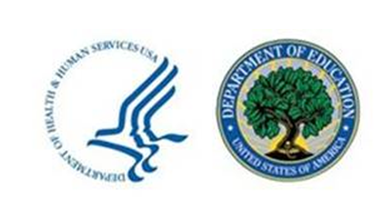 NYS Council on Children and Families 
September 17, 2018
[Speaker Notes: This grant is a new funding opportunity from the Department of Health and Human Services and Department of Education, administered by the federal Office of Child Care.

The NY State Education Department- Office of Early Learning received the first PEG/PDG  grant  in NY that implemented Federal PreK For All in 5 districts: NYC, Port Chester, Uniondale, Watertown and Yonkers.

Maybe Betsy wants to say a few words about the current Preschool expansion grant???)
-Thank you Betsy]
PDG B-5
Exciting News!
NY is eligible for up to 
$15 MILLION FOR ONE YEAR!
Up to 40 Awards
[Speaker Notes: For this grant opportunity each state’s governor’s office must select a state or local agency to apply for the grant.  SED, OCFS and CCF met prior to the grant award and together decided to ask the governor’s office to select CCF. After the FOA was posted the Gov’s office designated CCF as the applicant.

Up to 40 awards, out of 56 possible applicants. 


The grant Requires 30% match – which we are very confident we can meet.]
PDG B-5
Conduct a comprehensive statewide birth through age 5 needs assessment of the availability & quality of existing programs/services in the state
Develop a strategic plan 
Maximize parental choice and knowledge about mixed-delivery of early care and learning
Share best practices
Improve quality 
Enhance early childhood data infrastructure 
Evaluate progress
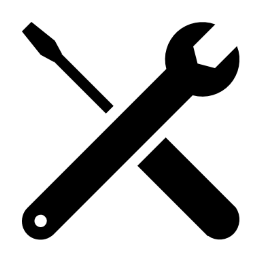 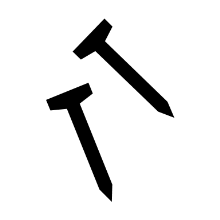 [Speaker Notes: This is such an exciting opportunity for the state agencies and partners to work together to help streamline the systems to better meet the needs of the youngest children in NY.  We are so happy to be working together on this.  State agencies and many possible partners are already represented on the ECAC and so much of this aligns with what is already in our plans.

This Grant aligns with current state initiatives:
ECAC Strategic Plan
First 1000 Days on Medicaid 
NYS Board of Regents Early Childhood Blue Ribbon Committee
Child Care Development Fund Plan
Early Intervention Coordinating Council
And others 

This initial 1-year grant differs significantly from the PDG grants that are currently funded.   The first year is not for additional Prek slots.  It is for mixed-delivery systems building and quality improvement. 


In short -  the  nuts and bolts of the new grant  is looking for states to : 

Conduct or update a thorough Statewide Birth through 5 needs assessment of the availability and quality of existing programs and services in the state.

2. Develop, update, or implement a strategic plan that facilitates collaboration and coordination among existing early childhood care and education programs in a mixed delivery system across a state that are designed to prepare low-income and disadvantaged children to enter kindergarten and to improve transitions from such systems into elementary school.

3. Align and strengthen the delivery of existing programs
Encourage partnerships among Head Start providers, state and local governments, Native American tribes and tribal organizations, private entities (including faith- and community-based entities), and local educational agencies.

4.  Maximize parental choice and knowledge about the state’s mixed-delivery system of early childhood care and education programs/ providers and services.

5. Quality Improvement and Alignment:  More efficiently use existing federal, state, local, and nongovernmental resources to align and strengthen the delivery of existing programs; coordinate the existing delivery models and funding streams within the state's mixed delivery system; and develop recommendations to better use existing resources.]
State Agency Contributions
Share agency’s Birth through 5 data  
Proposed activities and associated budget narrative 
Ideas for partners 
Policy changes that might be needed to eliminate obstacles to mixed-delivery
Identify the barriers for a more mixed-delivery system, and possible solutions
Sustainability ideas
As it relates to children birth through 5
[Speaker Notes: We have asked each state  agency to provide the following as it relates to children birth to 5.

Agency Point of Contact for this grant 
Needs Assessments/ Gap analysis/ Strategic plan
Share your agency’s Birth through 5 data  
Proposed activities and associated budget narrative 
Ideas for partners 
Policy changes that might be needed to eliminate obstacles to mixed-delivery
Identify the barriers for a more mixed-delivery system, and possible solutions
Sustainability ideas]
Stakeholders Listed in the Grant
State agencies 
Early Childhood Advisory Council
Local education agencies
Head Start 
Indian tribes and tribal organizations
WIC
CACFP
Faith and community-based organizations
Parents/caregivers
Advocacy organizations
Others
[Speaker Notes: We also need to identify local partners and stakeholders.

This list is not comprehensive, it is from the FOA, we are seeking partners you think would be interested/ valuable in this process.
We are looking for state agency support  in identifying them.

The grant Invites state innovation in planning, designing, enhancing, implementing, and evaluating their early childhood care and education mixed delivery system to support the healthy growth and development of all infants, toddlers, and young children, particularly low-income and disadvantaged children. 

States are strongly encouraged to engage and develop their application jointly with a full range of early childhood care and education stakeholders, including partners at the community level. 

Coordination with partners should incorporate parental input and reflect system design and development that best meets the needs of families and their children.]
Contents of the Grant Application
Scope & Details 
Organizational Capacity & Management 
State B-5 Mixed Delivery System Description and Vision Statement 
Statewide Needs Assessment 
Statewide Strategic Plan 
Maximizing Parental Choice and Knowledge
Sharing Best Practices among state Early Childhood Care and Education Providers 
Improving the overall quality of Early Childhood Care and Education Programs/Providers & Services 
Project Timeline and Milestones 
Program Performance and Evaluation Plan 
Logic Model
Project Sustainability Plan 
Dissemination Plan 
Third Party agreements 
Plan for oversight of federal award funds
[Speaker Notes: In grant on  page 18]
[Speaker Notes: Page 47- 51
Total possible points for us is 105
Others states is 115!!
 BONUS POINTS – For not receiving a RTT-ELC or PDG grant (NY is NOT eligible) 10

As you can see 
The Needs assessment and strategic plan are worth a lot of points.
And the evaluation and logic model together are worth 21 points.]
Timeline
FOA posted Friday, September 7th  
5 weeks to work on the grant
Hard Stop for CCF Friday, October 19th 
Grant due Tuesday, November 6th
[Speaker Notes: Grant is due on election day!!!!!    That’s not good for anyone, so we have to back the dates up.

We have 5 weeks to work on the grant and get it approved by the DOB and the Governor’s Office.]
Brainstorming – Create a Strong Application
What is the state currently doing well that could be expanded? 
Where are the gaps in the system (geographic, by population, type of care/experience)?
Where is the state currently coordinating services?  Where are gaps in coordination and how could they be addressed? 
How could the state improve parental choice across the birth to five spectrum?  What is preventing this from happening now? 
What should the state’s priorities be to improve quality across the birth to five early childhood system?
Next Steps
We would like to collect your ideas for possible activities for this grant.
There is handout in your packet.
You have an ECAC Co-Chair as a facilitator at your table.  
We ask that you use the handout to outline and idea or two you would like to send forward.
We will report out from each table at the end.
[Speaker Notes: You have a copy of the grant on your table, and also the link was sent to you by Jessica earlier in the week, incase you want to search the document for key words.

Any Questions about  the task at hand?]